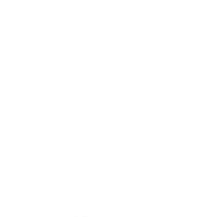 State of the 
Rutgers University Alumni Association
Kimberly A. HopelyExecutive Vice President for Development and Alumni EngagementPresident, Rutgers University Foundation
Josh Harraman, Ph.D.Vice President for Alumni Engagement, Annual Giving, and Advancement Communications
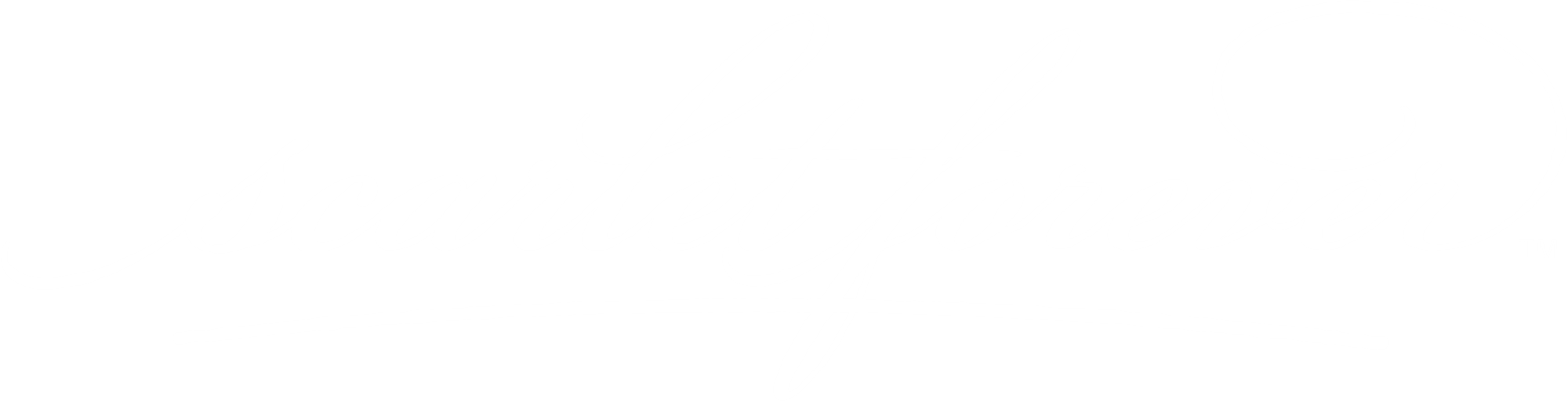 [Speaker Notes: Kimberly to introduce herself and Josh Harraman and thank the senate for the invitation.]
Alumni by the Numbers
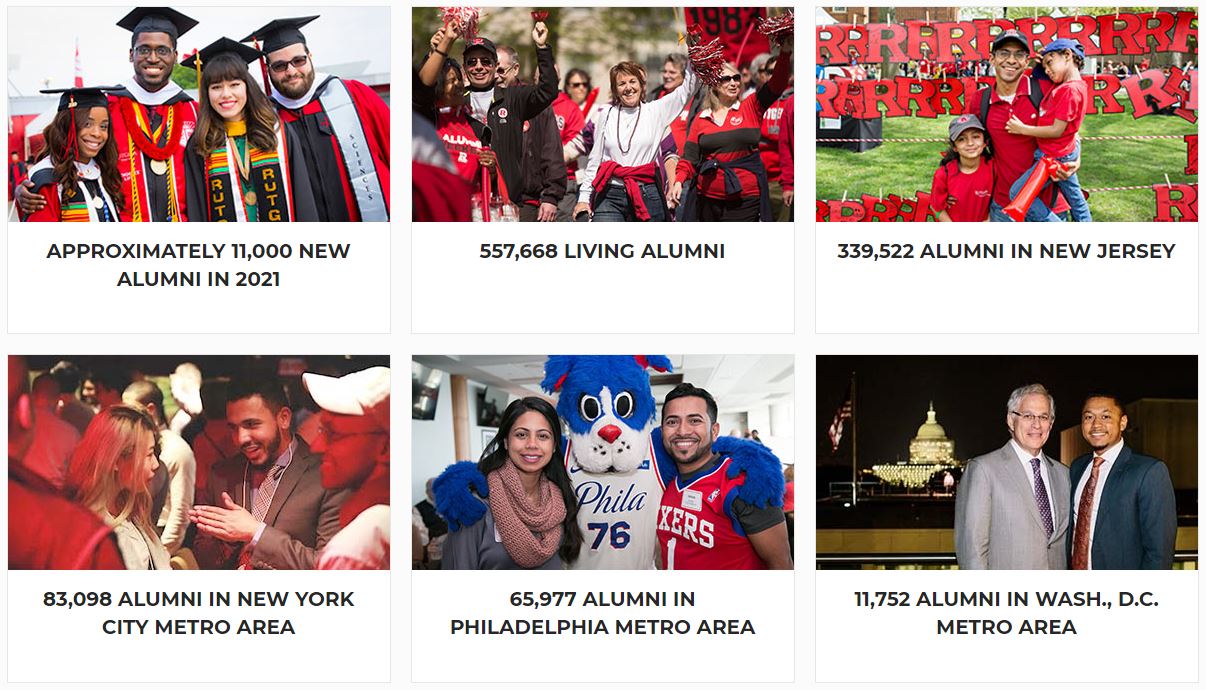 339,522		New Jersey
83,098		NYC Metro Area
65,977		Philadelphia
20,216		Florida
16,917		California
11,752		Washington, D.C.
11,000 New Alumni in 2021
557,668 Living Alumni
[Speaker Notes: DEMOGRAPHICS
27% of these living alumni are alumni of color (28% are unknown by race)

A view by class year suggests the class of 2017 was the first for which there are more graduates of color (>50%) than unknown and white. This trend continues upward, with the class of 2020 showing almost 60% graduates of color.

REGIONAL/INTERNATIONAL
We also monitor where our alumni are in order to bring important communications and programming to them.
You’re looking at key areas of more dense RU alumni populations in the US, we also monitor densities internationally.

SEGMENTATION/ PERSONAS
Our work also requires that we further segment alumni as we think about programming. Not just things like, geography and demography, but also by using personas.
Not everyone is a “joiner” (event attendee)
How are we meeting people where they’re at and providing meaningful experiences to them?
How we are we extending our hands without always having our palms open?
We have to rewire our alumni on how to be connected with us. And what it means to be connected with Rutgers. (not just for what WE want from THEM.)]
Core Purpose
To strengthen Rutgers, the alumni association builds community and fosters scarlet pride through the meaningful engagement of all current and future alumni.
From the moment they graduated, Rutgers alums become members of the Rutgers University Alumni Association (RUAA). That means they belong to a worldwide network that offers tremendous potential for networking, getting back in touch with friends, participating in Rutgers events, and staying scarlet forever.
[Speaker Notes: At our core, we’re celebrating and uplifting the beloved Rutgers community and bolstering meaningful engagement for current and future alumni.

Why should you care about AE?

Alumni are an educational institution’s primary, most enduring constituency and are therefore integral to its success. 
Research consistently finds that engaged alumni are more responsive to the needs of the university and more invested in its success. Indeed, without engagement, an institution’s base of donors and prospects shrinks over time. 
There is a powerful correlation between engagement and participation in giving.]
Three Primary
Pathways
Ensure access to and value from Rutgers for alumni at all life stages
Provide a sense of belonging
Provide alumni with ways to meaningfully contribute not just to and but through the university
[Speaker Notes: PRIDE
One of the emotions we want to evoke in our alumni community is pride. (not arrogance, worthiness)
We have heard Jonathan talk about this as well – a need to sing the praises of our university more loudly.
Alumni feel this too. We want them to be proud of their affiliation with Rutgers and to share that pride boldly and often.

PATHWAYS
(SLIDE TEXT)

JOSH INTRO
Now, I’ll turn it over to Josh Harraman, Vice President for Alumni Engagement, Annual Giving, and Advancement Communications at the foundation]
Completing Our 
3-Year Strategic Plan
Meaningfully engage and communicate with current and future alumni based on their needs, interests, and life stages.
Enhance the university’s academic reputation through partnerships and engagement with academic units. 
Connect with alumni where they live and work through increased regional and workplace engagement opportunities.
Provide value to Rutgers alumni through comprehensive career services.
Transform alumni engagement efforts with a data-driven culture of assessment, analysis, training, and action.
How We Do This
Rutgers Hall of Distinguished Alumni recognizes graduates who embody the Scarlet Forever ideal and push it further in ways that change the world and strengthen their alma mater.
RUAA Chartered Organizations are dedicated alumni volunteers that serve affinity-based alumni populations.
Our student advancement program inspires today’s students to become the engaged Rutgers alumni of tomorrow.
Through career services we help each other through professional initiatives with services like our Student Alumni Career Connect program with more than 2,000 postings for job seekers.
Alumni Workplace Engagement has been successful in forming and enhancing relationships with some of New Jersey’s biggest corporations such as Prudential, Johnson & Johnson, Bristol Myers Squibb, and JPMorgan Chase.
Reimagining Alumni Engagement
Digital Engagement
Expedited by the ongoing pandemic, the RUAA embraced digital trends and build a comprehensive digital engagement program. 

New Opportunities and Event Growth:
7 livestreamed presentations
28 events with President Jonathan Holloway
60 alumni and faculty webinars
7,986 attendees at events, over 2,000 were new attendees
Rutgers Alumni Book Club membership group grew by 954 to 1,575.
Life Stages
Recognized our alumni body represent all ages and life stages, we endeavor to provide relevant offerings and programming, with a special emphasis on our newest alumni population.

New Grad engagement plan
“How To” event series, geared specifically to younger population
Strikeforce on Life Stages
Career Services enhanced offerings, such as resume reviews, job listings by alumni for alumni
Alumni Workplace engagement
Diversity, Equity, 
and Inclusion
In our changed world, we strive to support a vibrant alumni experience and strive to engage more alumni and donors of color than ever before.

Partnering with our identity-based alumni groups
Continuing the work of the RUAA Board of Directors Inclusion and Diversity Committee
Feature stories on alumni and faculty of color
Continue to review all alumni engagement policies and guidelines
Continue to research and identify resources that can be used to train staff and share with volunteers
Partner with the Rutgers African-American Alumni Alliance
Introduced Scarlet Community in Conversation series
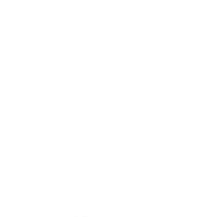 QUESTIONS
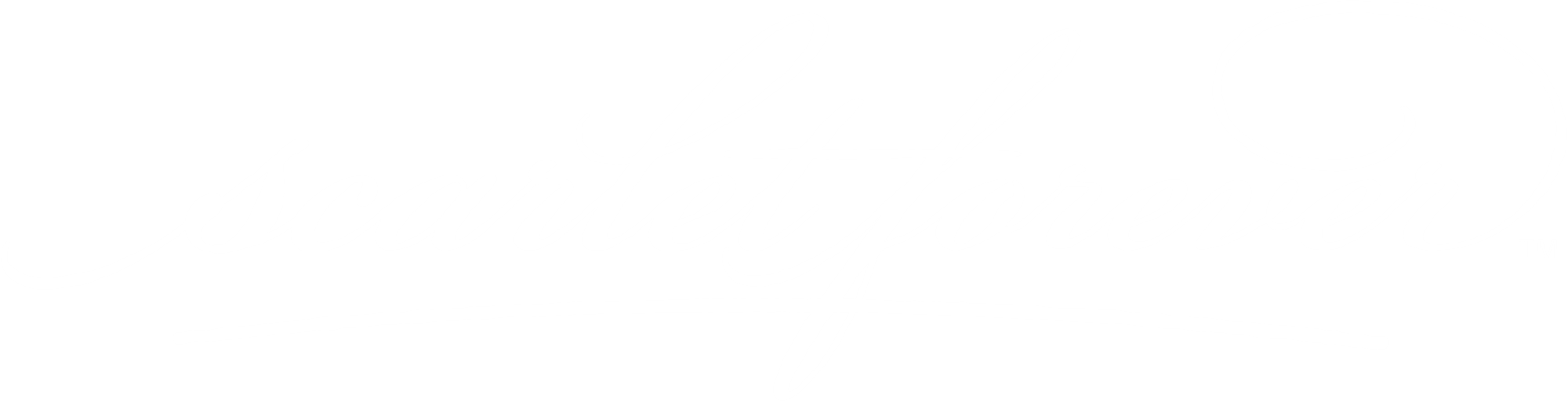 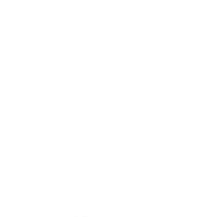 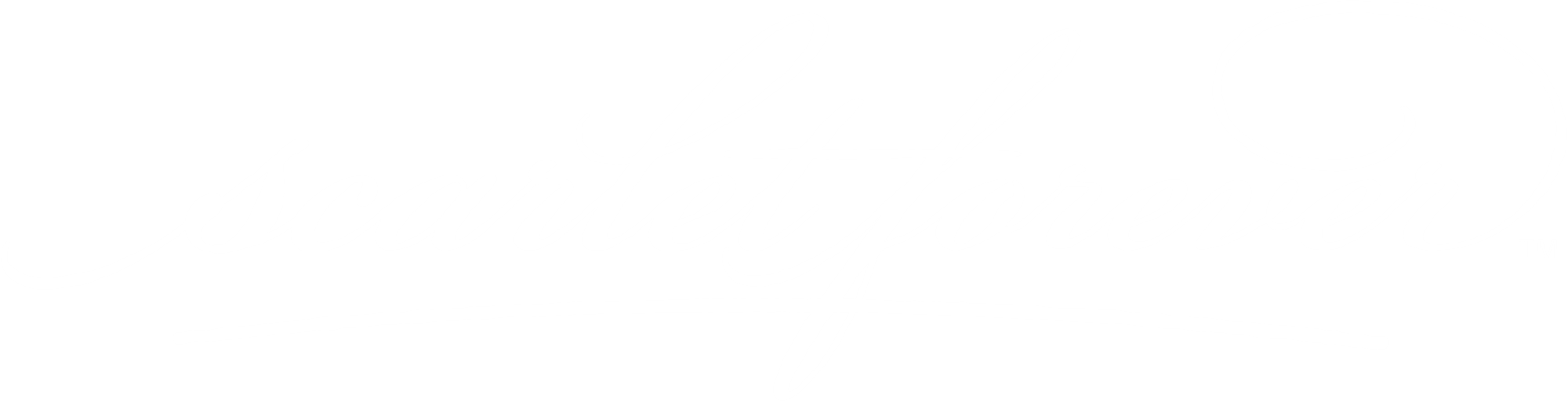